am
ap
Mẹ đưa bé đi khám.
am
Giữa hồ có tháp nhỏ.
ap
p
m
ă
ă
p
m
ă
ă
p
ă
ă
m
ăm
m
ă
p
ăp
am
ap
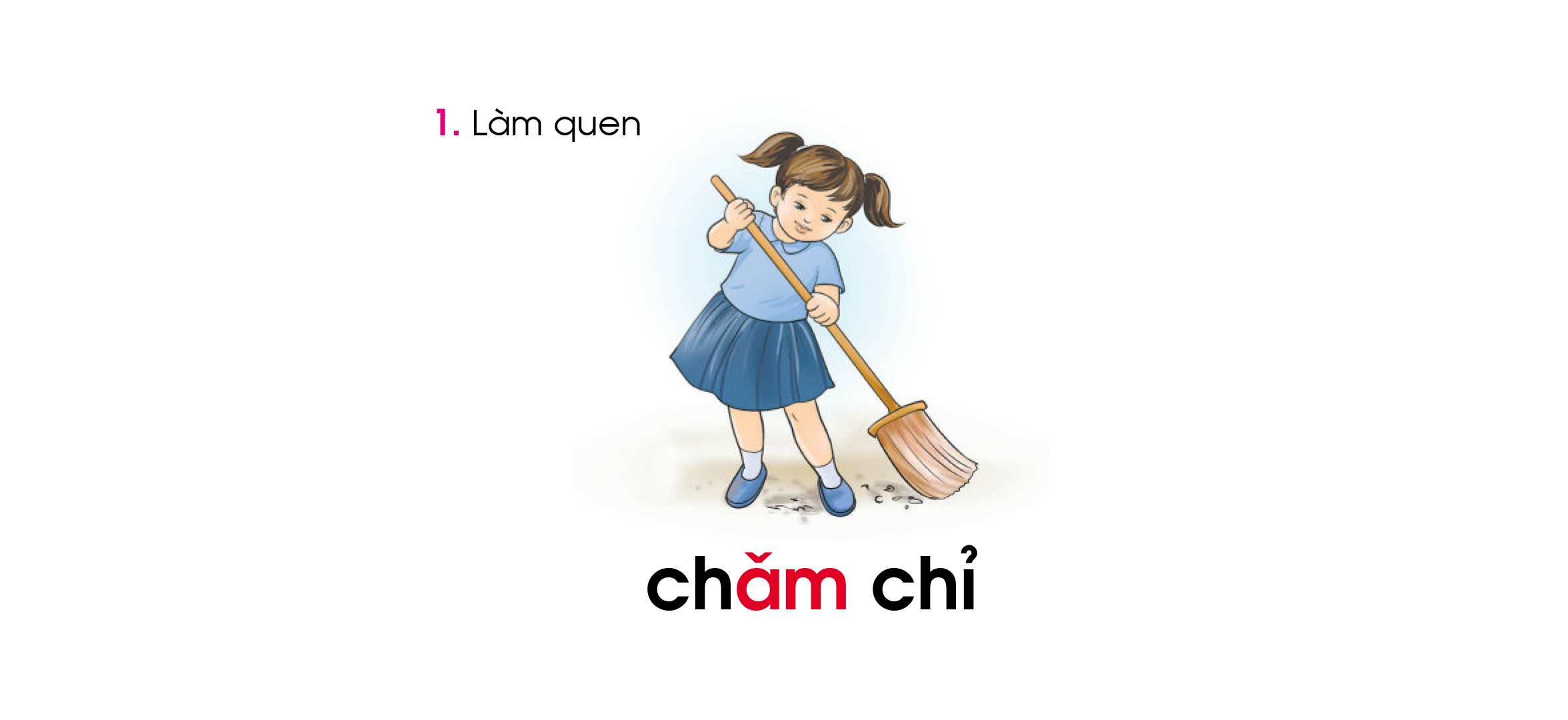 ăm
chăm chỉ
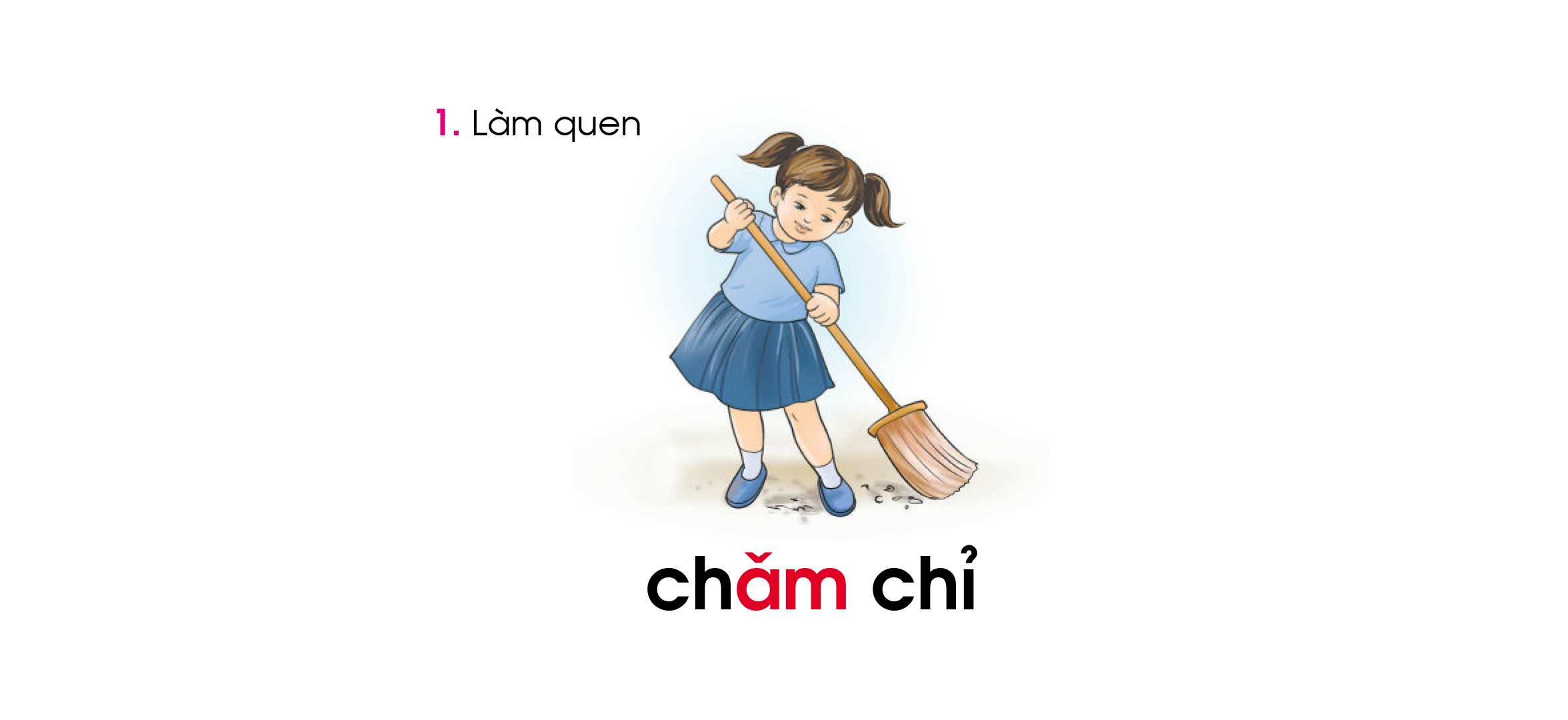 chăm
ăm
ch
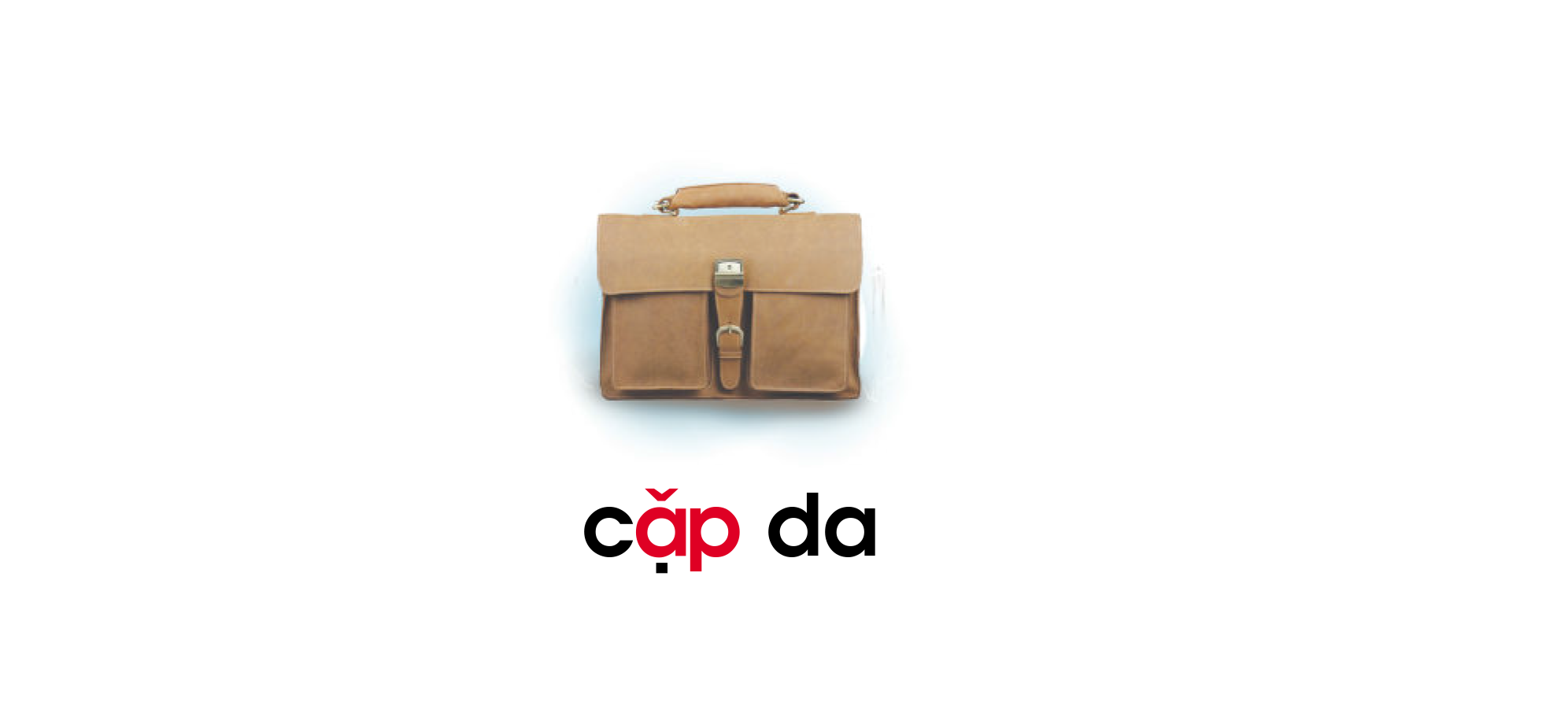 ặp
cặp da
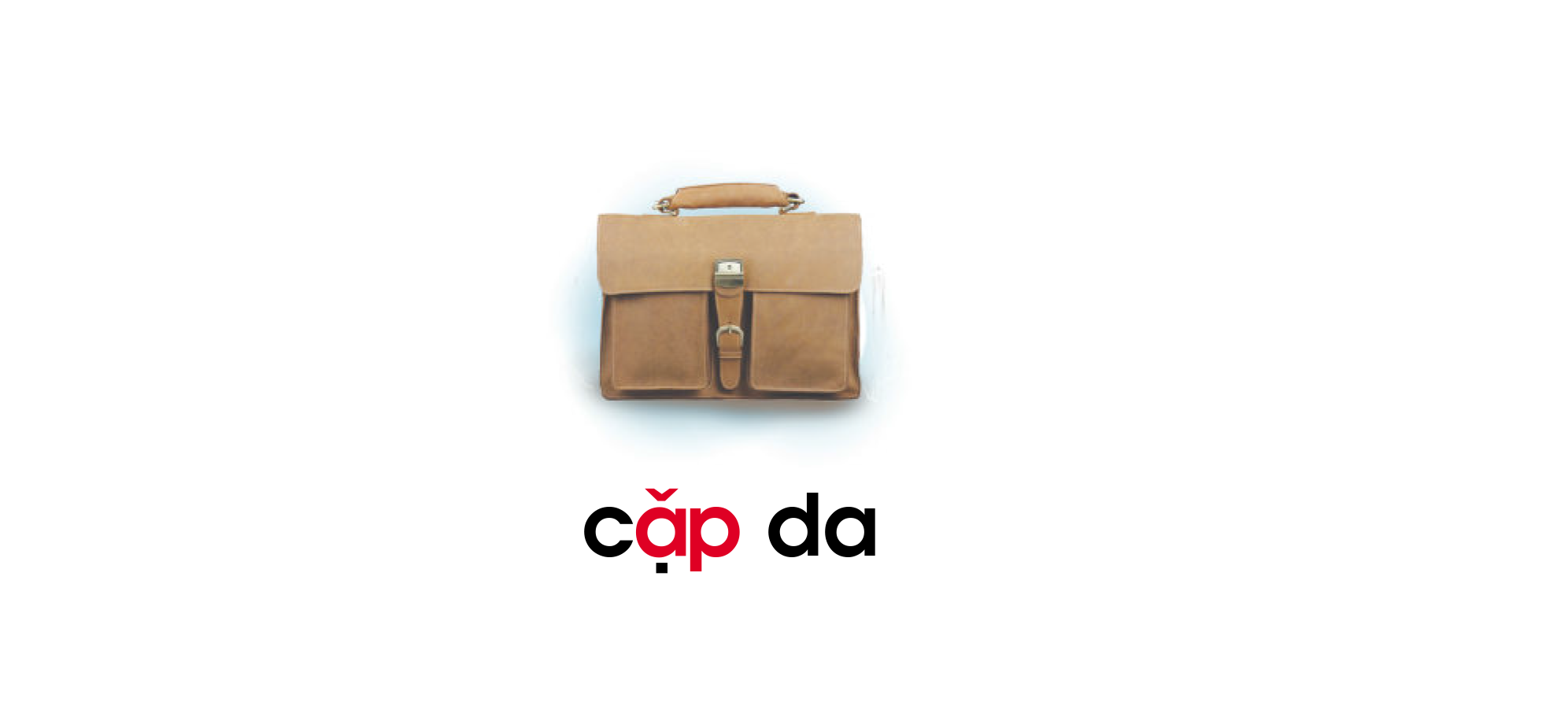 cặp
ặp
c
ăm
ăp
chăm
cặp
chăm chỉ
cặp da
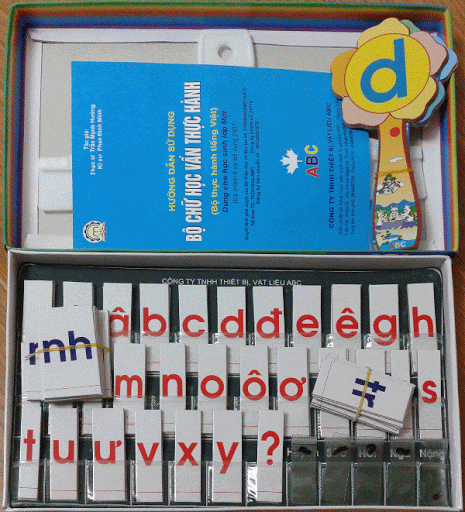 ăm
chăm
cặp
ăp
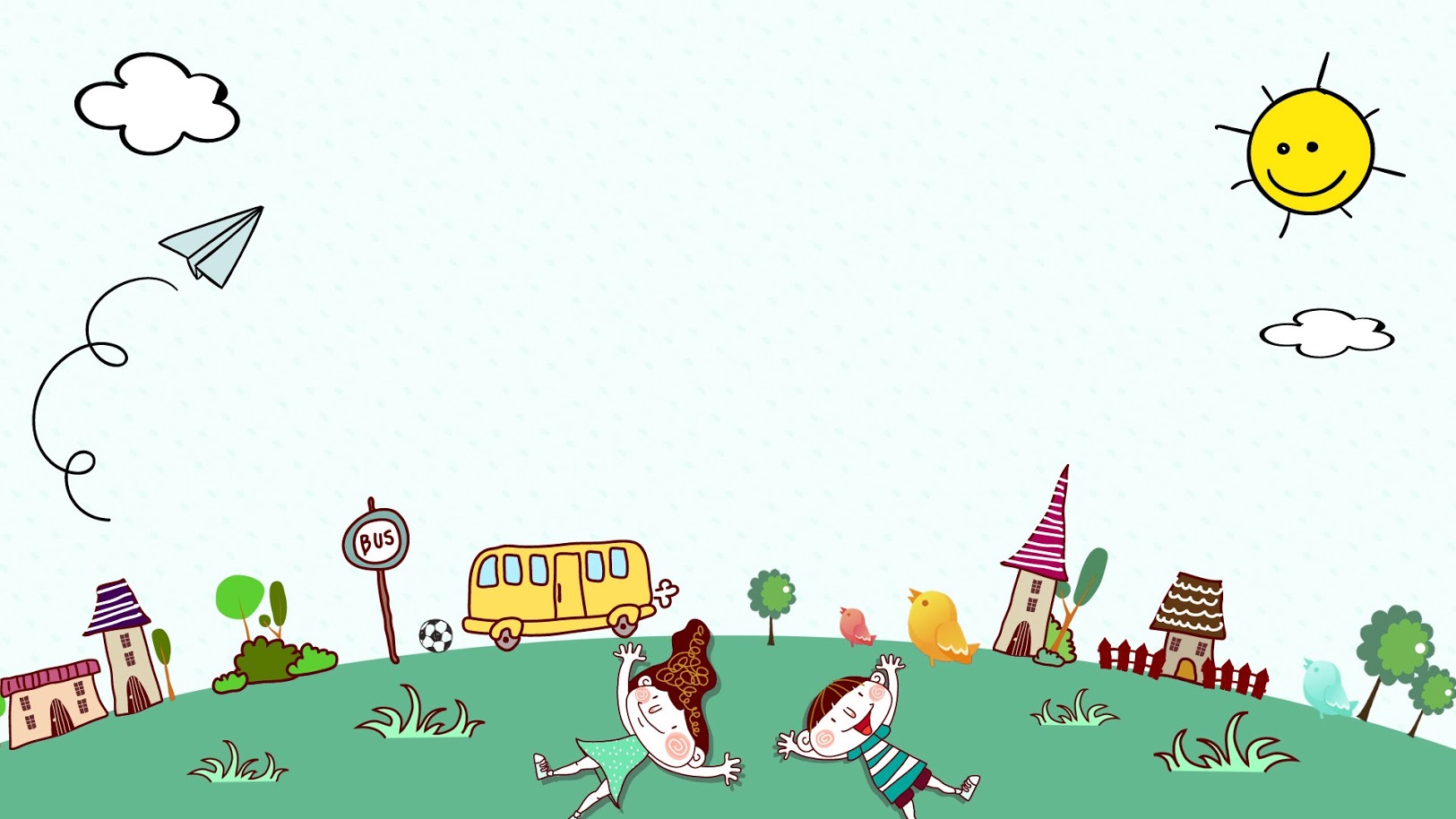 Giải lao
 BÀI HÁT: Bà ơi bà
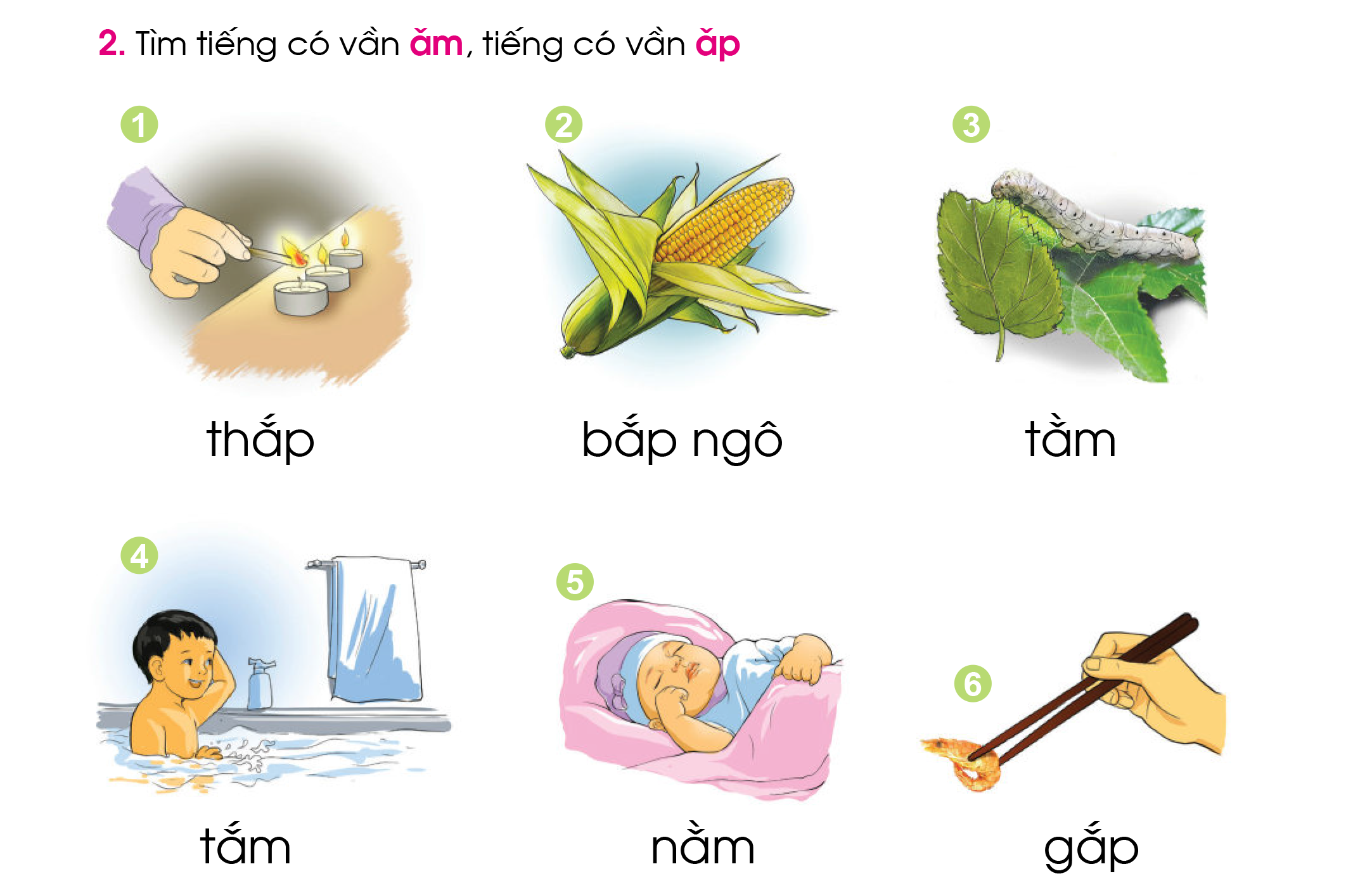 Mở rộng tiếng có vần : ăm - ăp
l
t
th
th
đ
ăp
n
t
s
b
ăm
m
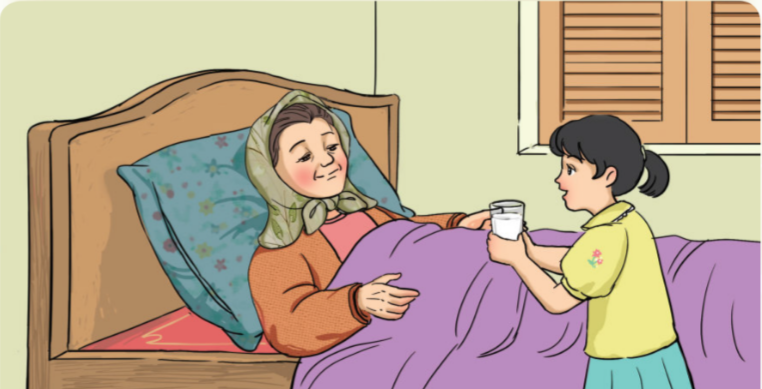 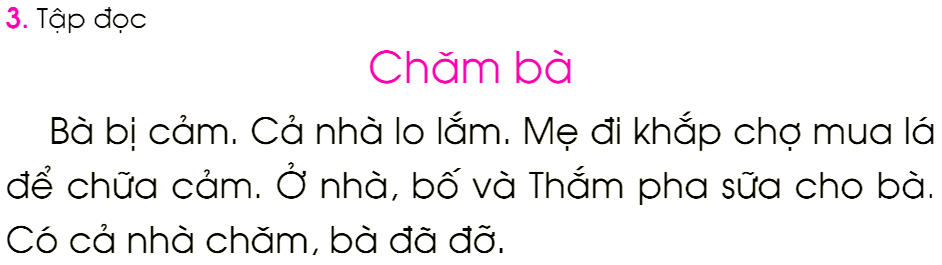 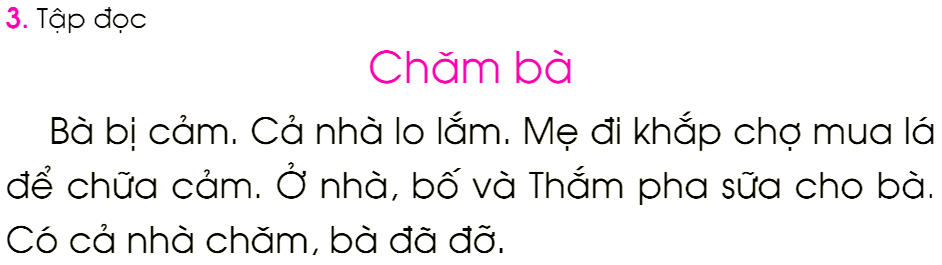 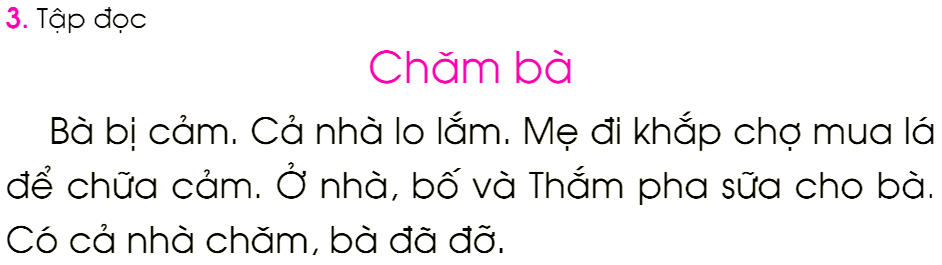 1
2
3
4
5
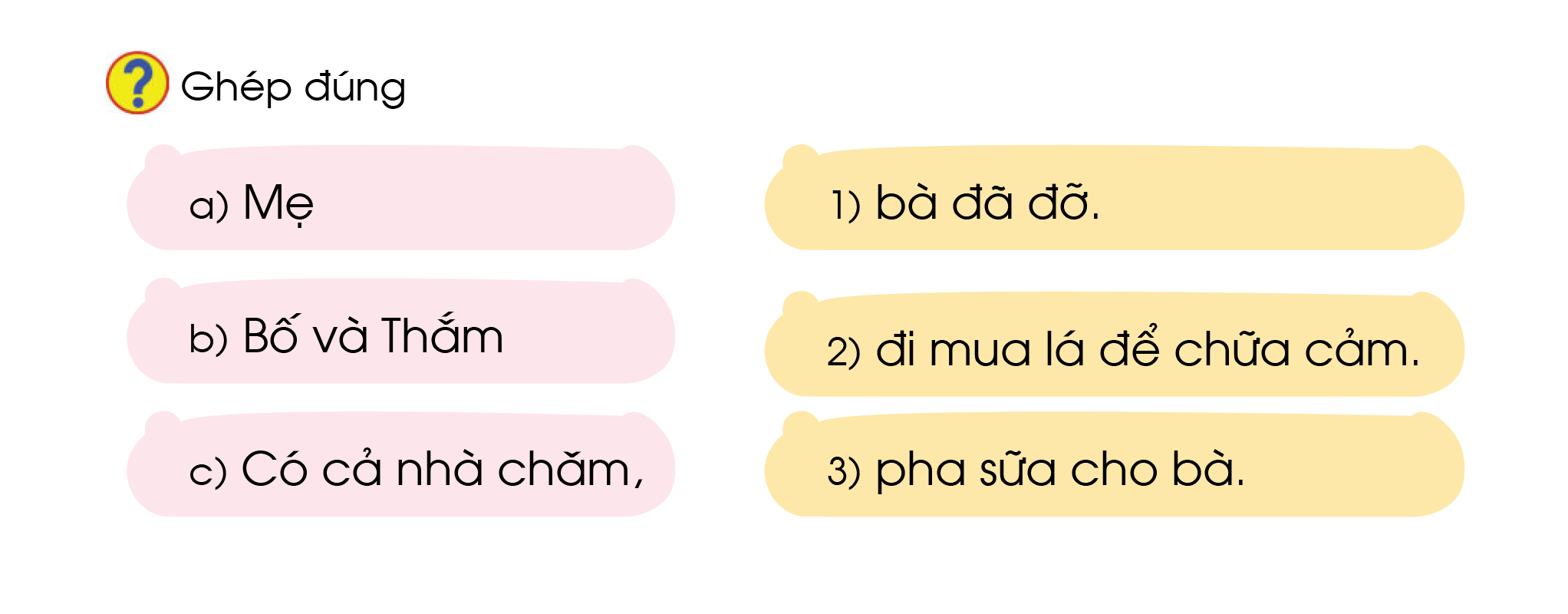 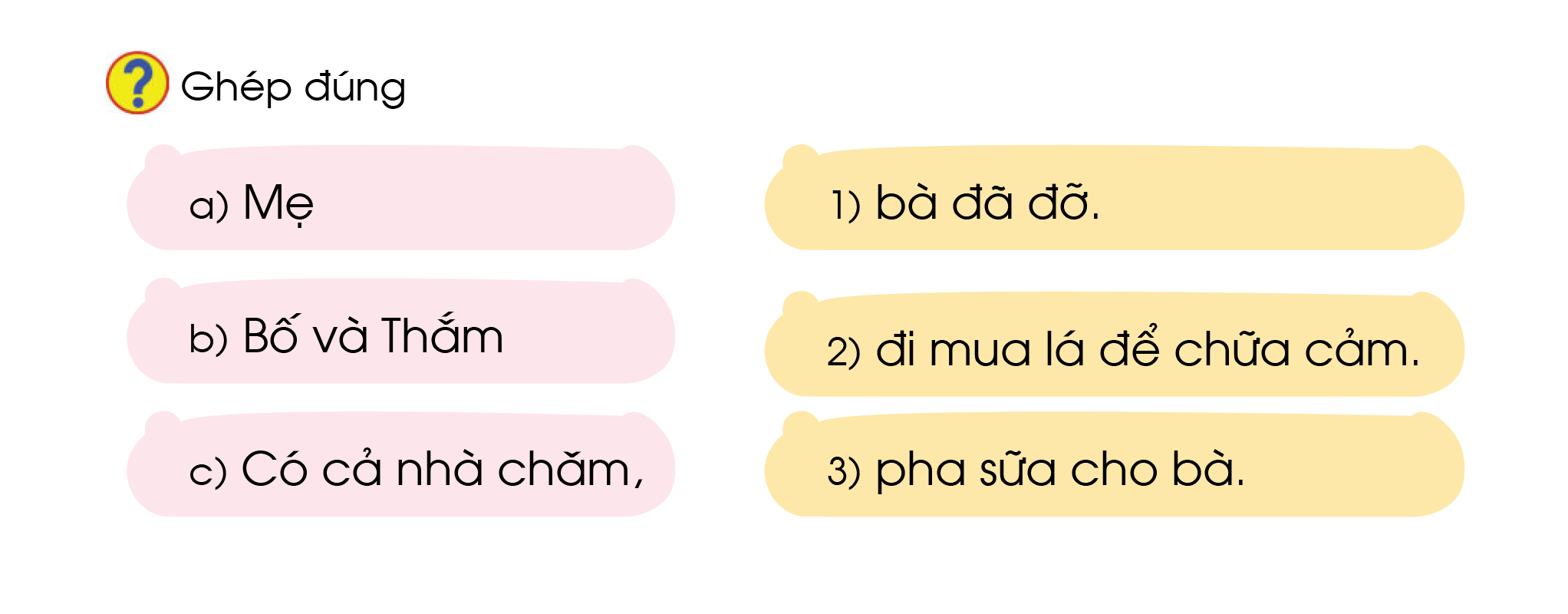 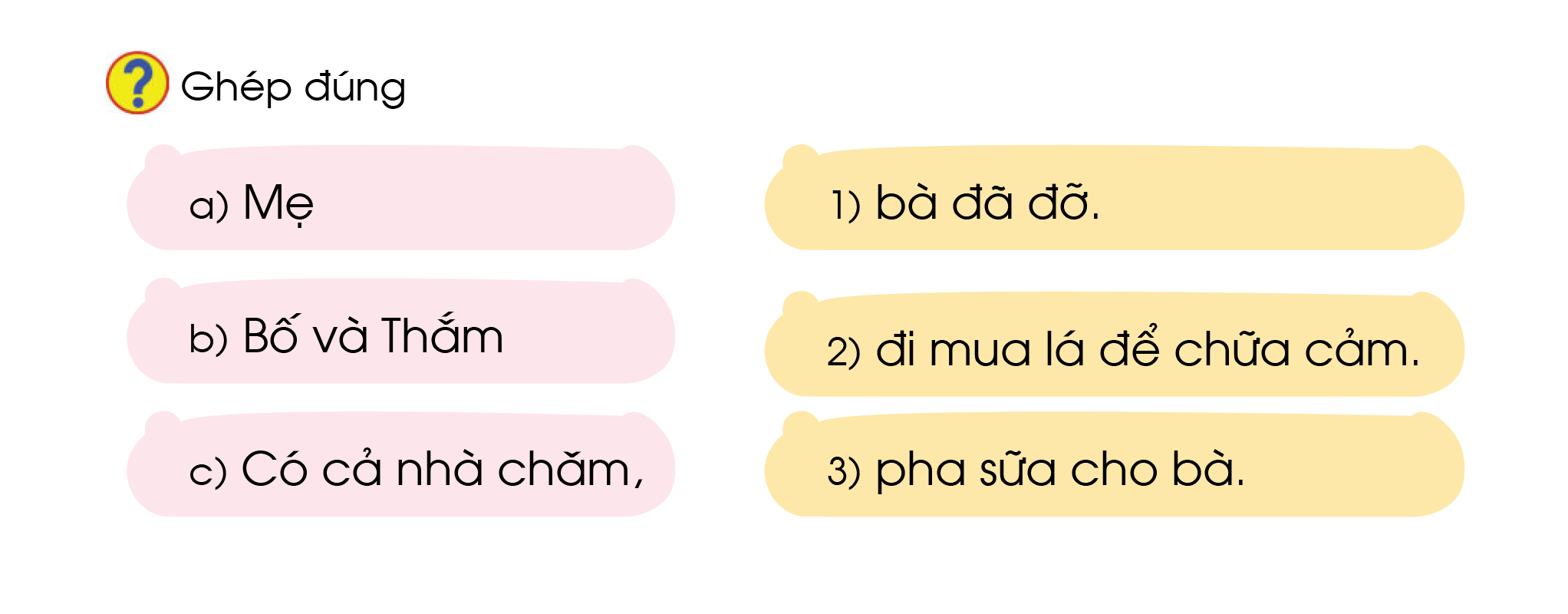 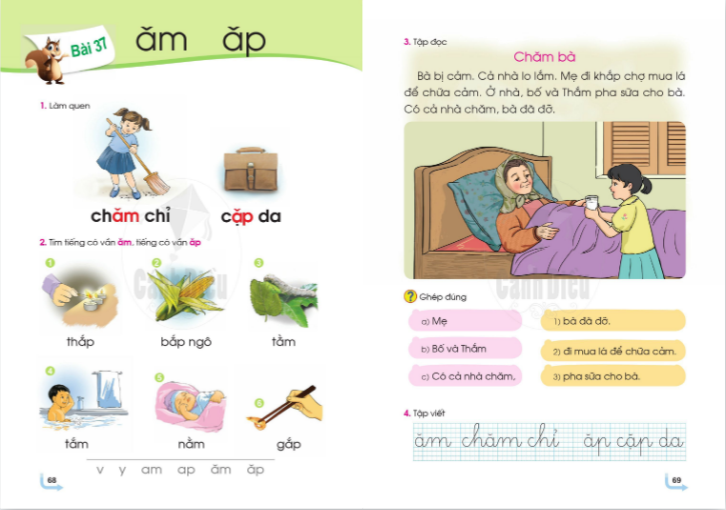 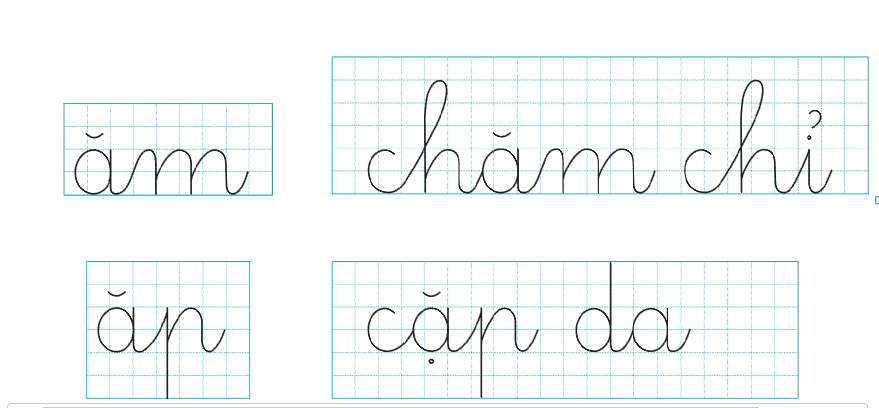 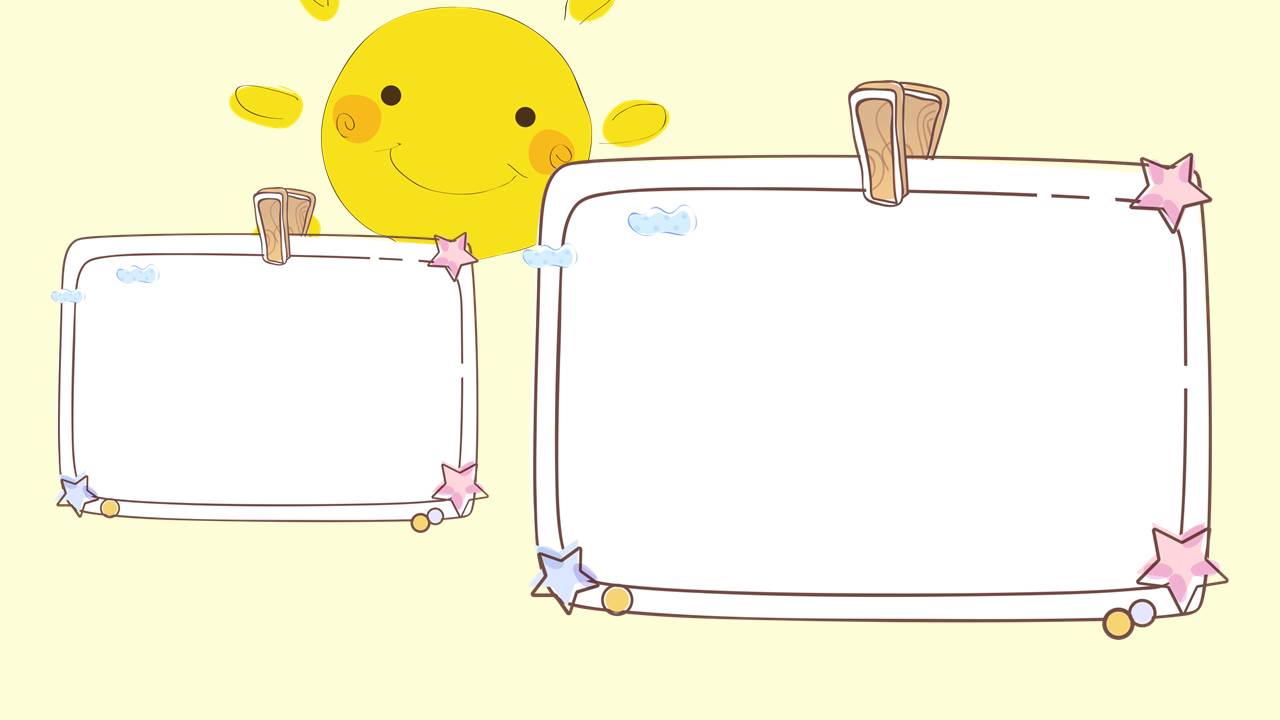 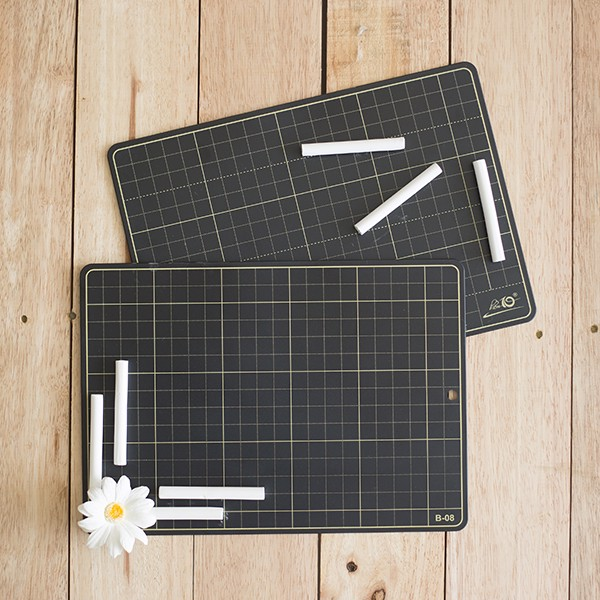 Viết bảng con
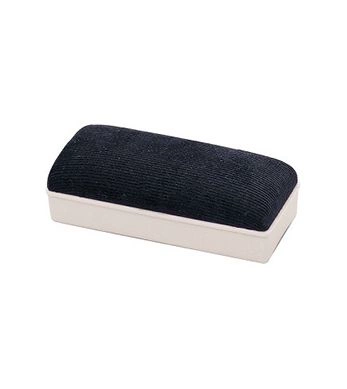 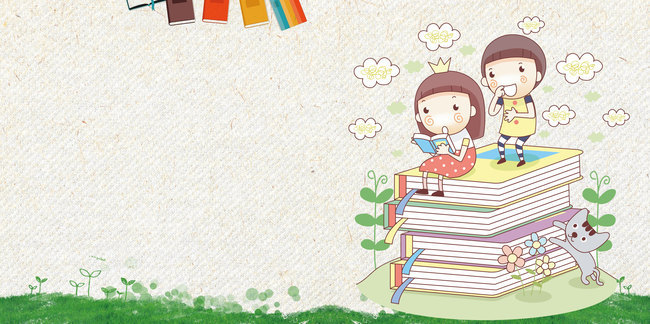 Dặn dò
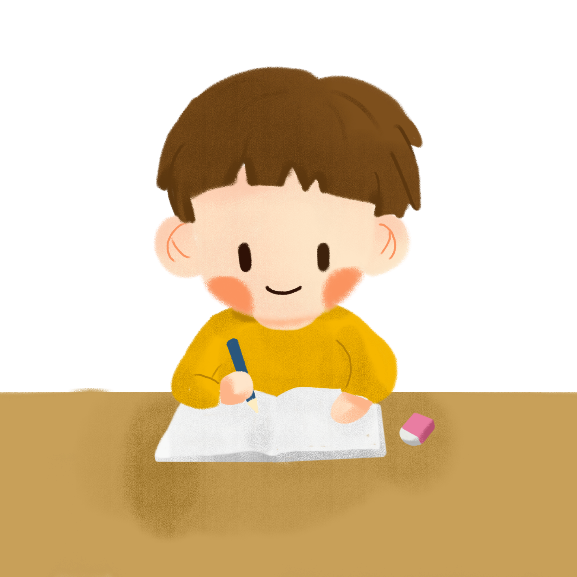 Viết vào vở
Đọc lại bài 37
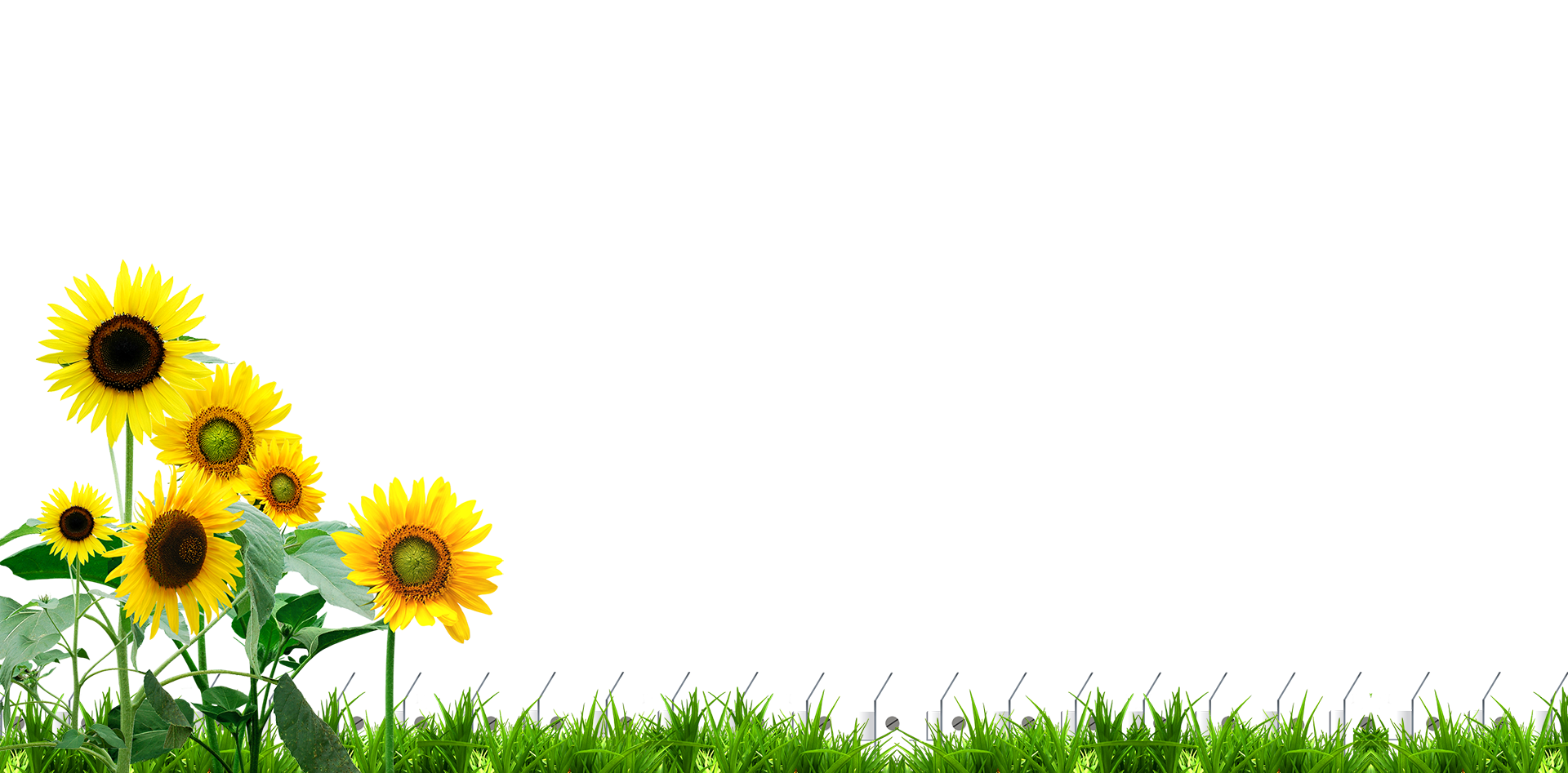 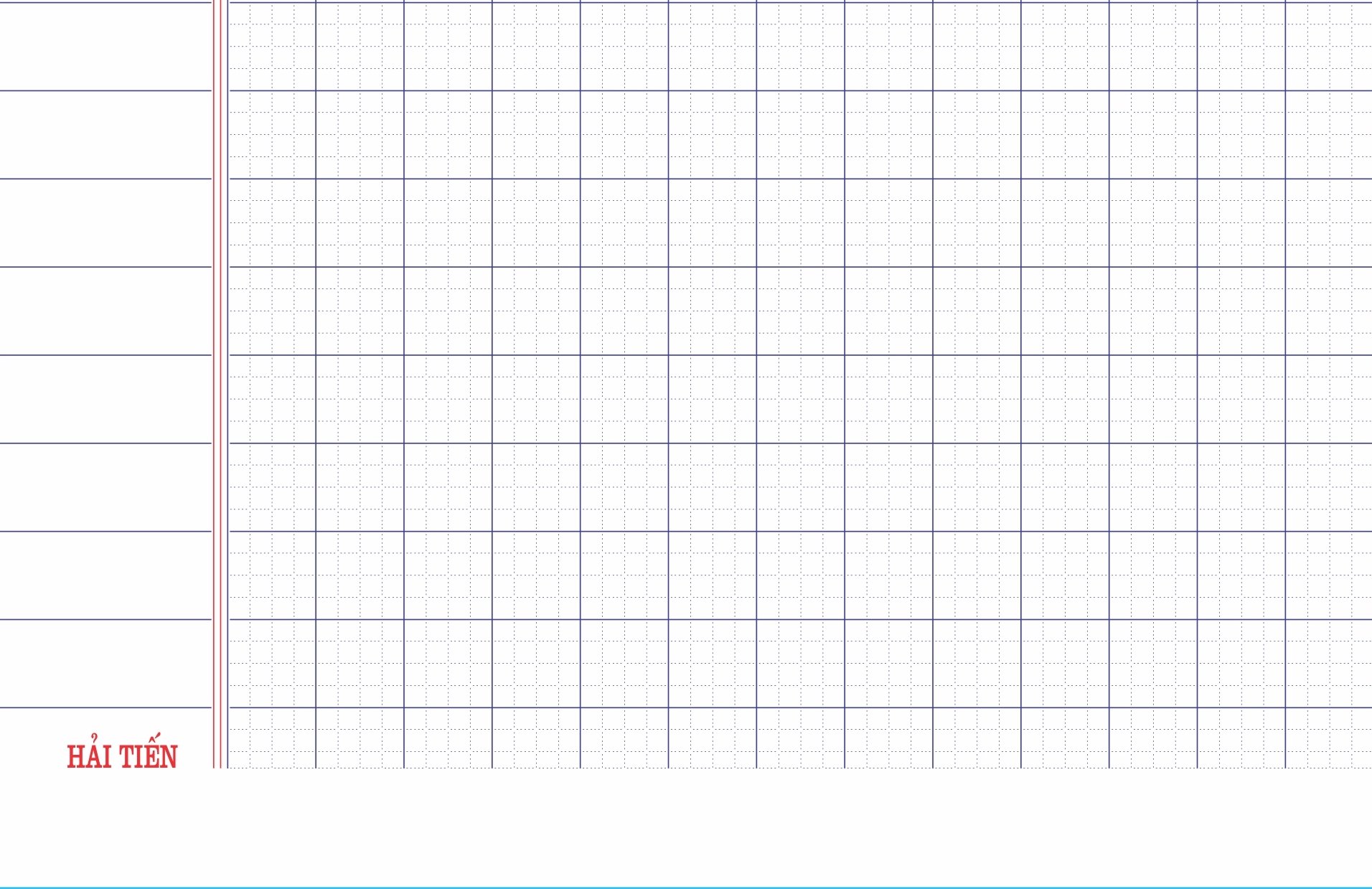 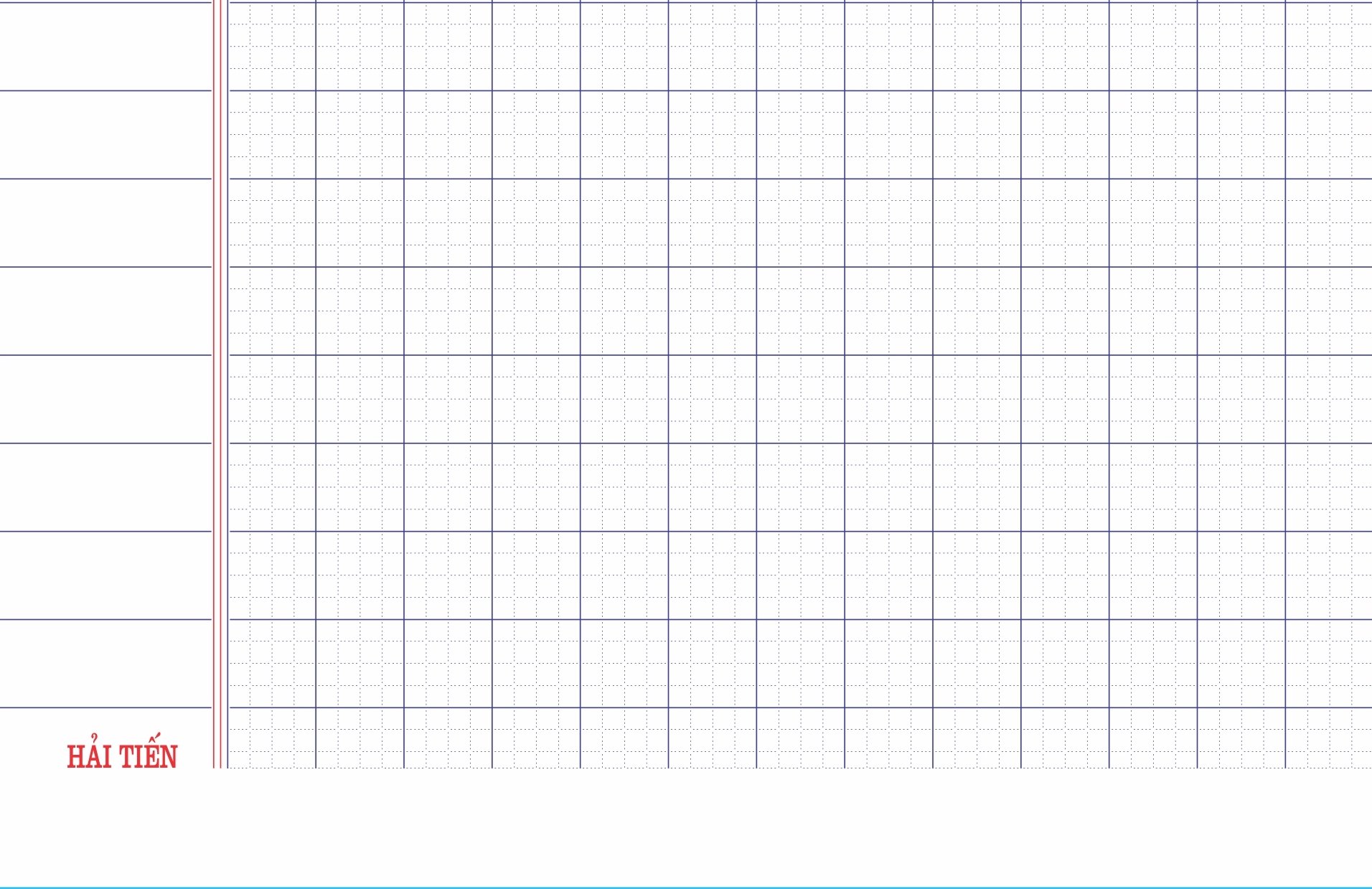 ăm
chăm chỉ
ăp
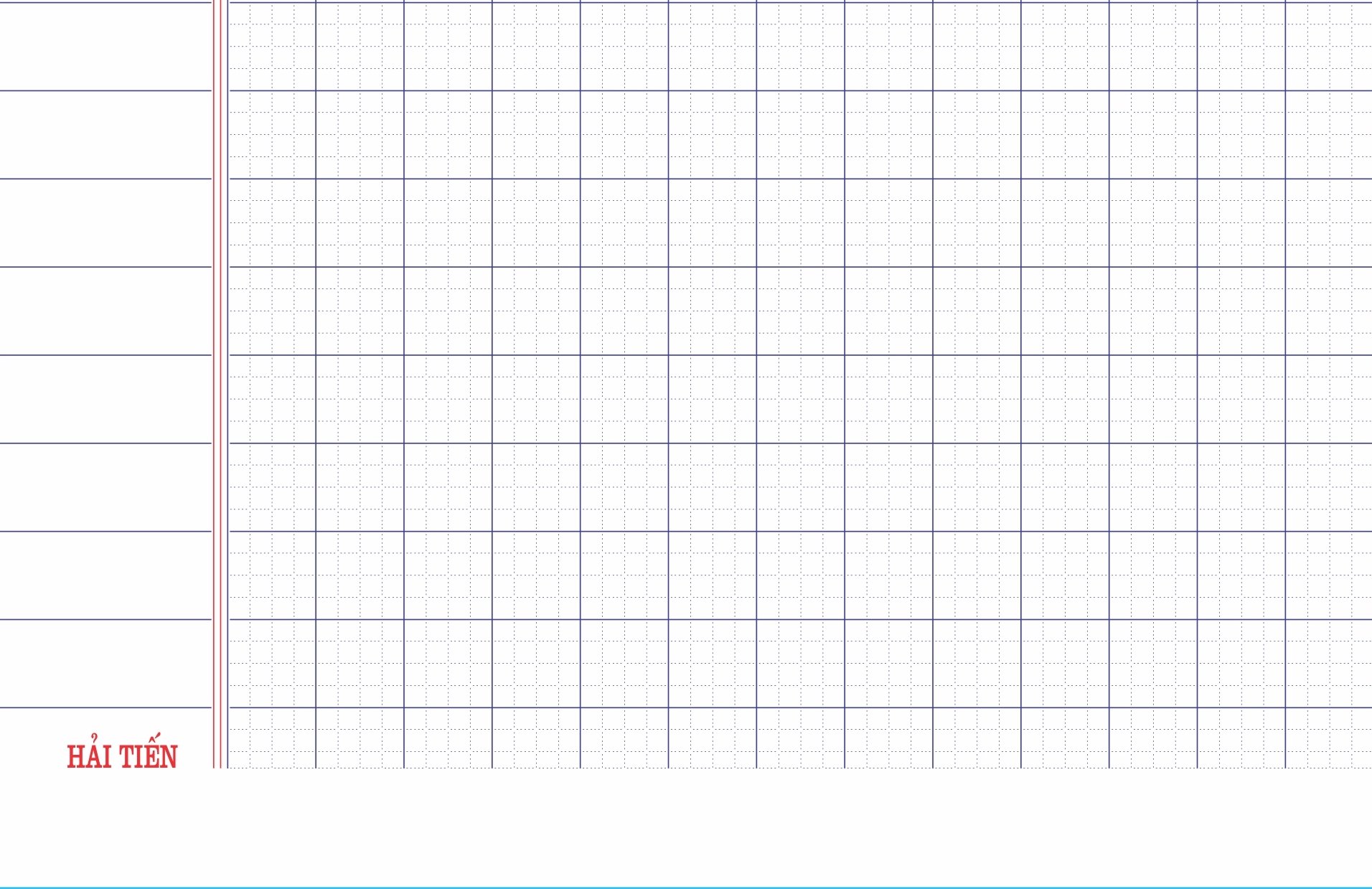 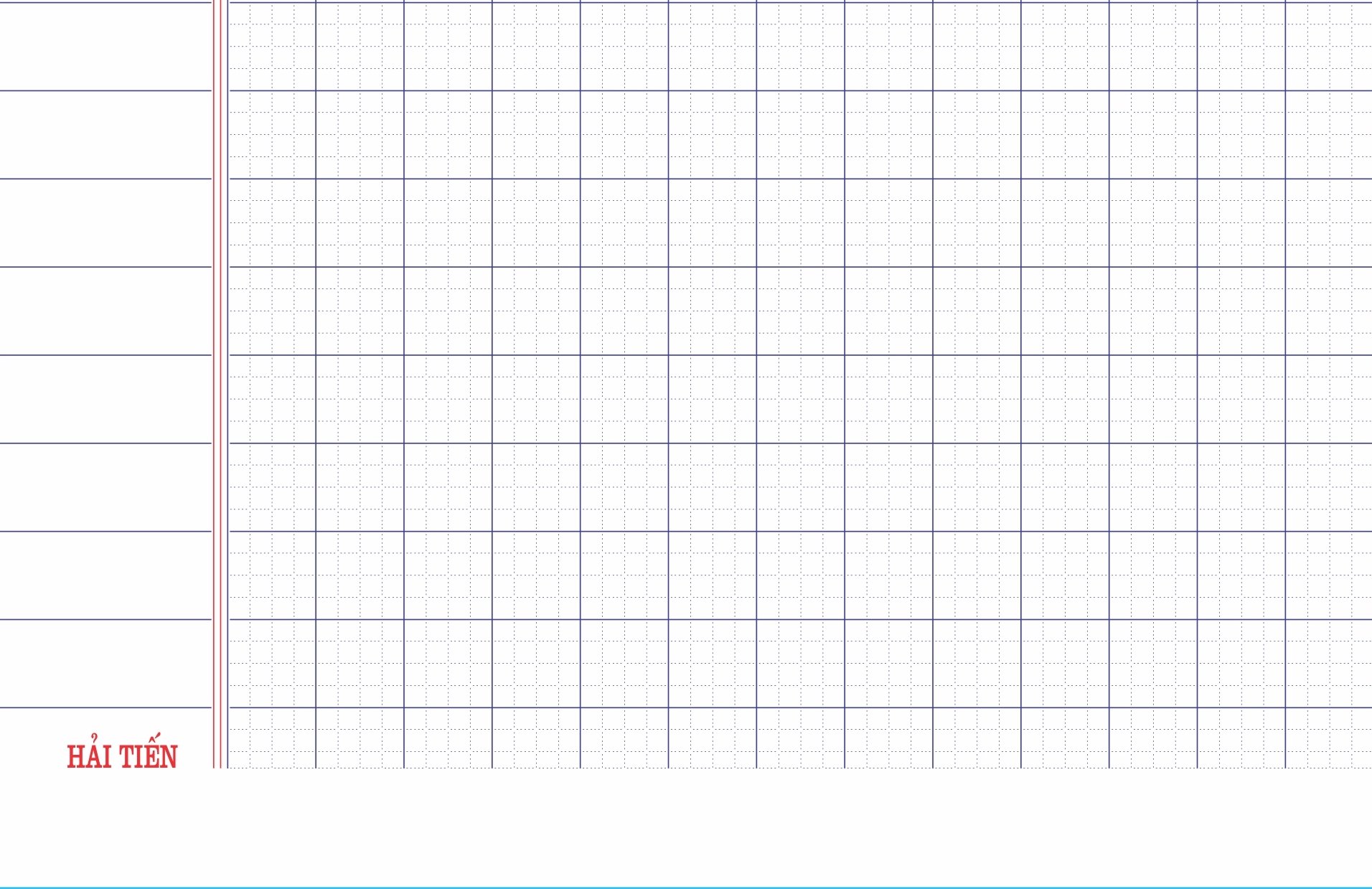 cặp da
Hoc10 chúc các em học tốt!